Help Llaw
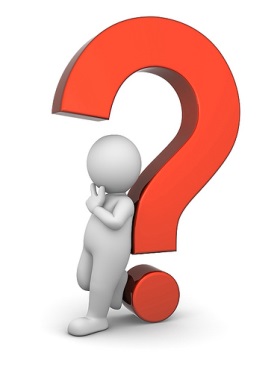 Adnodd 4h
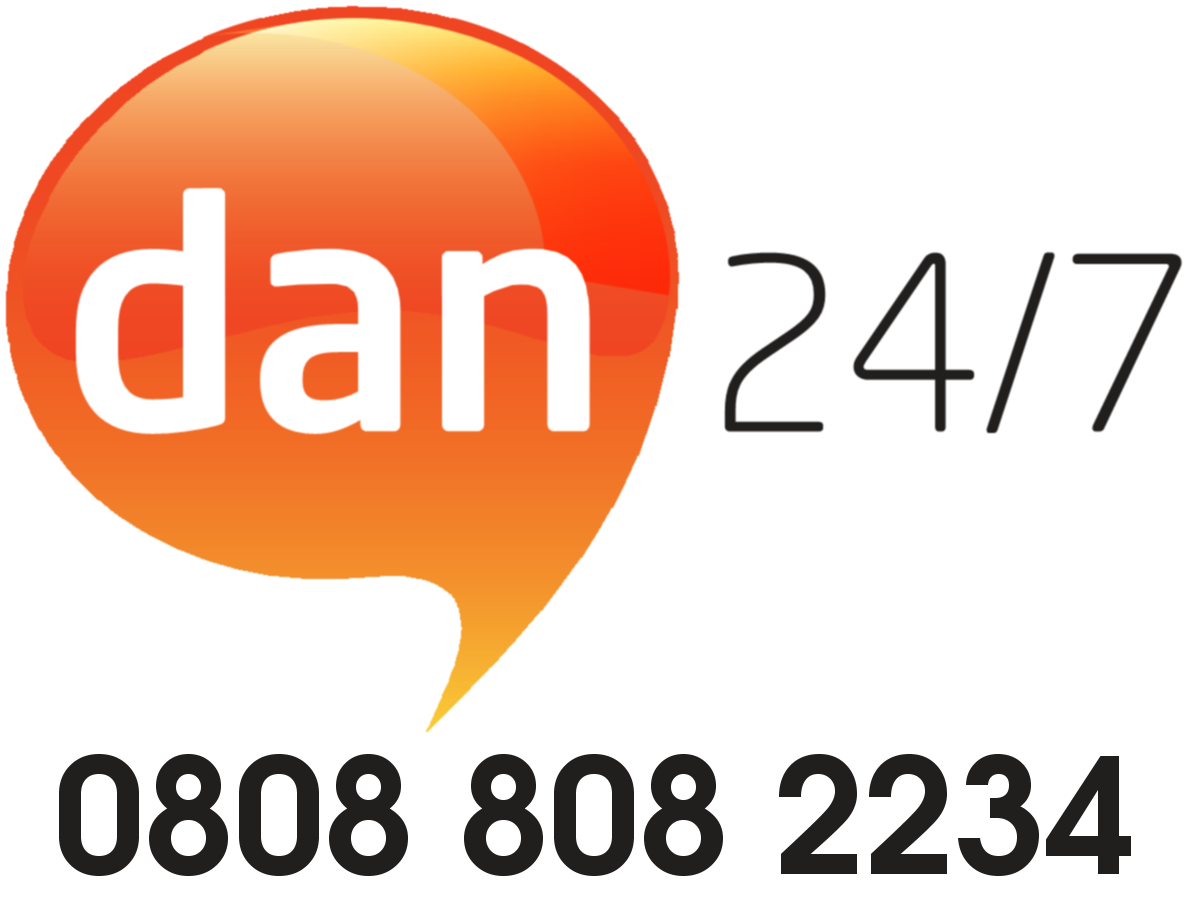 Cwnsler yr Ysgol
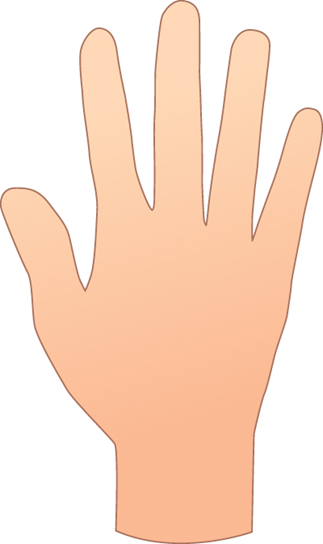 Eich Meddyg
Gofalwr
Teulu
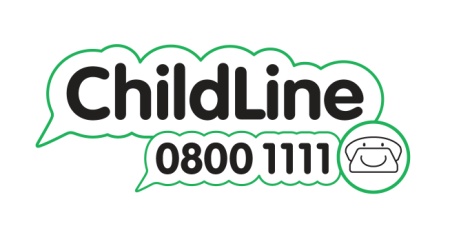 Gweithiwr Cymdeithasol
Yr Heddlu
Nyrs yr Ysgol
Mam/Dad
Asiantaethau Cyffuriau Lleol
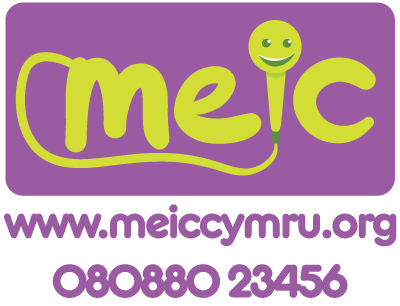 Dwedwch wrth y person sydd agosaf atoch
Swyddog HeddluCymunedol Ysgolion